ВЕДЕНИЕ РЕГИОНАЛЬНОГО СЕГМЕНТА (РС) НАЦИОНАЛЬНОГО РАДИАЦИОННО-ЭПИДЕМИОЛОГИЧЕСКОГО РЕГИСТРА (НРЭР) по Республике Коми2023
Лукина Надежда Витальевна, врач – статистик ОМС ГБУЗ РК «РМИАЦ»
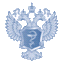 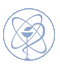 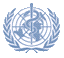 О регистре
Национальный радиационно-эпидемиологический регистр (НРЭР) – государственная информационная система персональных данных граждан, подвергшихся воздействию радиации вследствие катастрофы на Чернобыльской АЭС, других радиационных аварий, ядерных испытаний и иных радиационных катастроф и инцидентов. Формирование и ведение НРЭР осуществляются в целях использования результатов медицинского наблюдения за состоянием здоровья зарегистрированных в нем граждан для оказания им адресной медицинской помощи, а также прогнозирования медицинских радиологических последствий, в том числе отдаленных последствий.

                Оператором системы НРЭР является Министерство здравоохранения Российской Федерации

               Научно-методическое сопровождение НРЭР и организационно-техническое обеспечение формирования единой федеральной базы данных регистра осуществляет Медицинский радиологический научный центр имени А.Ф. Цыба – филиал ФГБУ «Национальный медицинский исследовательский центр радиологии» Минздрава России (МРНЦ им. А.Ф. Цыба)

              МРНЦ им. А.Ф. Цыба является сотрудничающим центром Всемирной организации здравоохранения (ВОЗ) по исследовательской работе и подготовке кадров для радиационной эпидемиологии
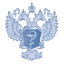 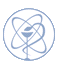 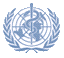 О регистре
Ведение НРЭР осуществляется во исполнение Федерального закона от 30.12.2012 г. № 329‑ФЗ, Закона РФ от 15.05.1991 г. № 1244‑1, Постановления Верховного Совета РФ от 27.12.1991 г. № 2123‑1, Федерального закона от 26.11.1998 г. № 175‑ФЗ, Федерального закона от 10.01.2002 г. № 2‑ФЗ, Постановления Правительства РФ от 23.07.2013 г. № 625, Приказа Минздрава России от 23.03.2015 г. № 134н.

НРЭР был создан на базе Российского государственного медико-дозиметрического регистра (РГМДР), история которого идет от образованного Минздравом СССР в 1986 году, сразу после Чернобыльской катастрофы, Всесоюзного распределенного регистра (ВРР).
Оператором системы НРЭР является Министерство здравоохранения Российской Федерации.
НРЭР ведется на электронных носителях с применением автоматизированной системы по формам регистра, утверждённым Приказом Минздрава России от 23.03.2015 г. № 134н.
НРЭР является федеральной информационной системой, включающей:
• единую федеральную базу данных;
• региональные сегменты;
• ведомственные подрегистры.
Единая федеральная база данных (ЕФБД) регистра включает информацию из всех региональных сегментов и ведомственных подрегистров.
Научно-методическое сопровождение НРЭР и организационно-техническое обеспечение формирования единой федеральной базы данных регистра осуществляет Медицинский радиологический научный центр имени А.Ф.  Цыба – филиал ФГБУ «Национальный медицинский исследовательский центр радиологии» Минздрава России (МРНЦ им. А.Ф. Цыба).
Ведение региональных сегментов регистра осуществляют уполномоченные органы исполнительной власти субъектов Российской Федерации. Информацию о регистрируемых лицах представляют в уполномоченный орган исполнительной власти субъекта РФ, на территории которого проживают эти лица, медицинские организации, осуществляющие их медицинское обслуживание.

Ведение ведомственных подрегистров НРЭР
РГМДР
МЗ  СССР   1986  год
НРЭР                                      МЗ  РФ     2015 год
НРЭР                                                                ФЕДЕРАЛЬНАЯ ИНФОРМАЦИОННАЯ СИСТЕМА
ЕДИНАЯ ФЕДЕРАЛЬНАЯ БАЗА ДАННЫХ
ВЕДОМСТВЕННЫЕ ПОДРЕГИСТРЫ
РЕГИОНАЛЬНЫЕ СЕГМЕНТЫ
ПЛАНОВАЯ   ВЫГРУЗКА   БАЗЫ   ДАННЫХ   НРЭР  
 МЕДИЦИНСКИМИ   ОРГАНИЗАЦИЯМИ   РЕСПУБЛИКИ  КОМИ 
ПРОИЗВОДИТСЯ  В  АПРЕЛЕ, ОКТЯБРЕ,  ДЕКАБРЕ 
до 12 числа
Нормативные документы регулирующие функционирование НРЭР и РГМДР
Федеральный закон от 30.12.2012 г. № 329‑ФЗ
Закон РФ от 15.05.1991 г. № 1244‑1
Постановление Верховного Совета РФ от 27.12.1991 г. № 2123‑1
Федеральный закон от 26.11.1998 г. № 175‑ФЗ
Федеральный закон от 10.01.2002 г. № 2‑ФЗ
Постановление Правительства РФ от 23.07.2013 г. № 625
Приказ Минздрава России от 23.03.2015 г. № 134н
Письмо Министерства здравоохранения Российской Федерации от 13.05.2015 № 24-3/10/2-2096
Другие документы НРЭР и РГМДР
Постановление Правительства РФ от 22.09.1993 г. № 948
Приказ Минздрава России от 26.11.1993 г. № 281
Приказ Минздрава России от 11.08.1995 г. № 236
Приказ Минздрава России от 23.04.1998 г. № 134
Приказ Минздрава России от 22.10.2003 г. № 488
Нормативные документы 
Министерства здравоохранения Республики Коми
Учреждение, ответственное за ведение регионального сегмента НРЭР по Республике Коми, приказом МЗ РК определен ГБУЗ РК «Республиканский медицинский информационно-аналитический центр»
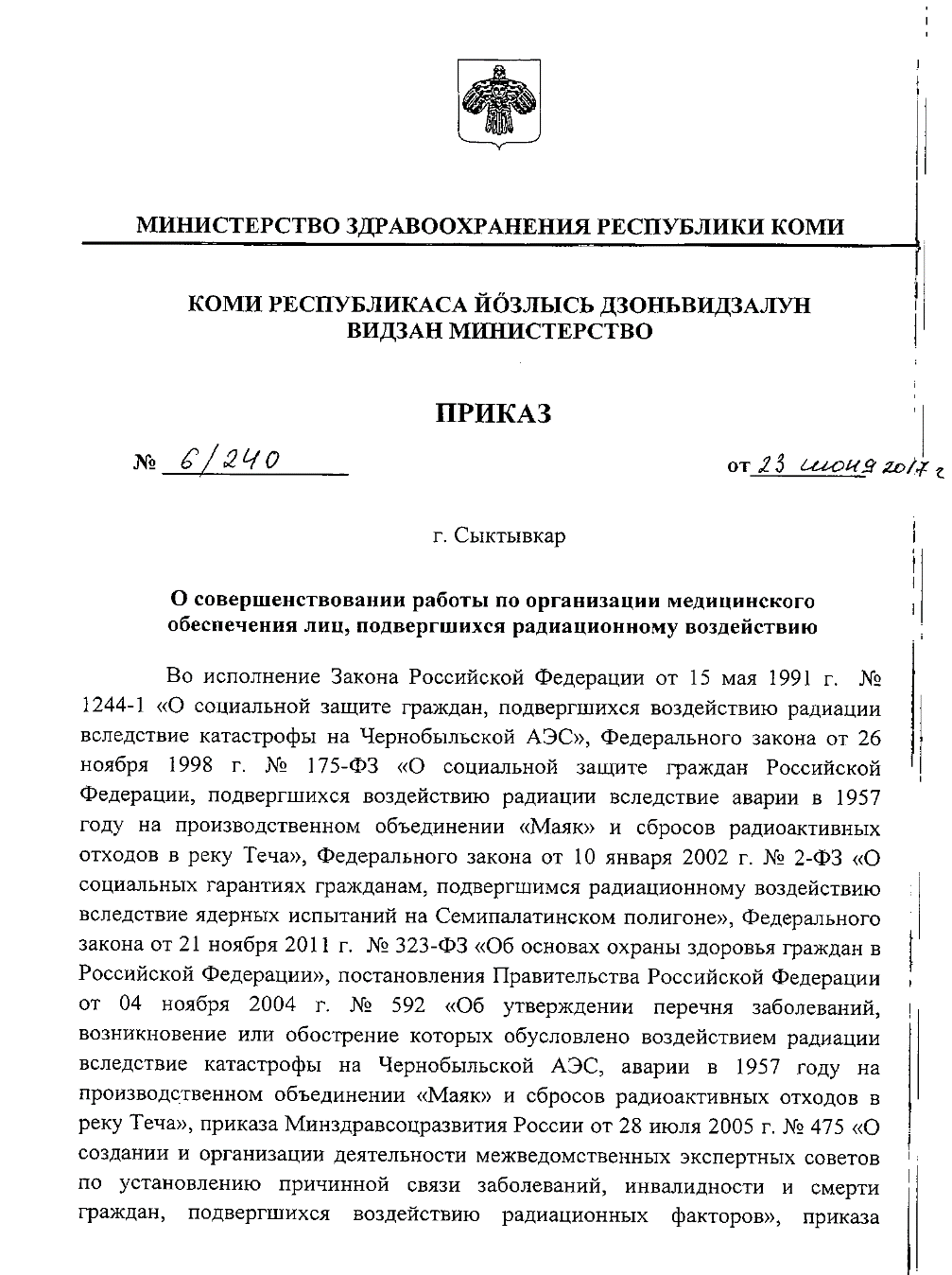 Количество  зарегистрированных лиц, состоящих на учете  в НРЭР  в разрезе медицинских организаций Республики Коми на начало 2021-2023гг.
Количество умерших среди всех категорий учета, зарегистрированных в НРЭР за 2021-2022гг.  и 1 кв.2023 г.  в разрезе медицинских организаций Республики Коми
Охват диспансерным  наблюдением лиц, зарегистрированных в  Национальном радиационно-эпидемиологическом регистре  в разрезе медицинских организаций Республики Коми за 2022 гг.
Общая заболеваемость  у лиц, зарегистрированных в Национальном радиационно-эпидемиологическом регистре Республики Коми 2019-2022гг. и 1 квартал 2023г.
Общее число заболеваний у лиц, зарегистрированных в Национальном радиационно-эпидемиологическом регистре  Республики Коми 2019-2022 гг. и 1 кв.2023г.
Число больных
Охват диспансерным  наблюдением лиц, зарегистрированных в  Национальном радиационно-эпидемиологическом регистре Республики Коми  2020-2022 гг. и 1 квартале 2023г.
ОХВАТ НАБЛЮДЕНИЕМ, ЛИЦ ЗАРЕГИСТРИРОВАННЫХ В НРЭР ПО РЕСПУБЛИКЕ КОМИ 2009-2022 гг. и 1 квартал 2023г.
Форма «Сведения о зарегистрированном лице» СЗЛ База Данных РС НРЭР  на 17.01.2023 и 28.04.2023г.
результаты программного  контроля, проводимого на региональном уровне в  формах «СЗЛ», выявлены ошибки:
Год оформления<  отчетного-3
 (СГП№3)

Ошибочный СНИЛС-3
(Усинская ЦРБ)

Не заполнен раздел III-97
Форма «Сведения об изменениях состояния здоровья» СИСЗ База Данных РС НРЭР  на 17.01.2023 и 28.04.2023г.
результаты программного  контроля, проводимого на региональном уровне в  формах «СИСЗ», выявлены ошибки:
Год оформления >  отчетного-2 (СГП3№3)
Год оформления > текущей даты-1 (Вуктыльская ЦРБ)
Год регистрации >отчетного -5
(Усинская ЦРБ)
Год осмотра не равен отчетному-2
(Усинская ЦРБ,СДП№3)
Год оформления <отчетного -3 (Княжпогосткая ЦРБ,СГП№3)
Код МКБ отсутствует в справочниках-148
Нет данных об употреблении алкоголя-60
Не указан холестерин -25
Не указан вес-54
Исключен из регистра 
Усинск -1
№ 1368233
Год осмотра не равен отчетному
Усинск -1
№ 1301331
Форма «СВЕДЕНИЯ ОБ ОНКОЛОГИЧЕСКОМ ЗАБОЛЕВАНИИ» (СОЗ)  База Данных РС НРЭР  на 17.01.2023 и 28.04.2023г.
результаты программного  контроля проводимого на региональном уровне в  формах «СОЗ», выявлены ошибки:
Форма об онкозаболевании
*Не указано как подтвержден диагноз -23
*Не указана дата исследования-20
*Не указан код морфологии  опухоли -10
*Не указана клиническая группа -3
*Дата смерти не совпадает с другими формами-2
*Не указан № морфологического исследования-23
Медицинские организации
ГБУЗ РК «СГБ»
ГБУЗ РК «Интинская ЦГБ»
ГБУЗ РК «Сосногорская ЦРБ»
ГБУЗ РК «Вуктыльская ЦРБ»
ГБУЗ РК «Усть-Куломская ЦРБ»
ГБУЗ РК «ГП №2 Ярега»
ГБУЗ РК «Печорская ЦРБ»
ГБУЗ РК «Сосногорская ЦРБ»
ГБУЗ РК «Троицко-Печорская ЦРБ»
ГБУЗ РК «Усинская  ЦРБ»
ГБУЗ РК «УГП»
ГБУЗ РК «Усть-Куломская ЦРБ»
Ошибки, выявленные в результате проведения программного контроля   в форме СПС (сведения причин смерти) База Данных  на 17.01.2023 и 28.04.2023г.
ошибка: код основной причины не совпадает с кодами других форм
ГОРОДА
Печорская ЦРБ -4
Сосногорская ЦРБ -1
Сыктывкар (СГБ)-1
Сыктывкар (СГП 3) -1
Микунь  РЖД-2
РАЙОНЫ
Корткеросская ЦРБ-1
Княжпогосткая ЦРБ-1
Троицко-Печорская ЦРБ-1
Усть-Вымская ЦРБ-1
Вуктыльская ЦРБ-1
Не указано как удостоверена причина смерти -2
(Печорская ЦРБ, Микунь РЖД)
Не указана ФИО заполнившего  форму   СПС -5
(Сосногорская ЦРБ, Вуктыльская ЦРБ, Усинская ЦРБ, Микунь РЖД)
ОШИБКИ ПРИ ЗАПОЛНЕНИИ ФОРМЫ СВЕДЕНИЯ ОБ ОНКОЛОГИЧЕСКОМ ЗАБОЛЕВАНИИ «СОЗ»    в  2022-2023 гг.
РАЗДЕЛ III. ФОРМА ЗАПОЛНЯЕТСЯ НА ОДНУ ОПУХОЛЬ
ПОРЯДКОВЙ НОМЕР ОПУХОЛИ ПО ОЧЕРЕДНОСТИ ДИАГНОСТИРОВАНИЯ.
ВСЕ СВЕДЕНИЯ О РЕЗУЛЬТАТАХ ЛЕЧЕНИЯ, СПЕЦИАЛЬНОМ ЛЕЧЕНИИ (СВЕДЕНИЯ О СМЕРТИ) ЗАПОЛНЯЮТСЯ В ДАННУЮ ФОРМУ.
ТОЛЬКО ПРИ ВЫЯВЛЕНИИ ВТОРОЙ (ТРЕТЬЕЙ) ОПУХОЛИ СОЗДАЕТСЯ ЕЩЕ ОДНА ФОРМА «СОЗ».
ЧАСТО ВСТРЕЧАЮЩЕЙСЯ ОШИБКИ 
НЕ ЗАПОЛНЕНЫ:
СТАДИЯ ЗАБОЛЕВАНИЯ ПО СИСТЕМЕ  TNM
МОРФОЛОГИЧЕСКИЙ ТИП ОПУХОЛИ
КОД МОРФОЛОГИИ
НОМЕР МОРФОЛОГИЧЕСКОГО ИССЛЕДОВАНИЯ И ДАТА
ДОПУСКАЮТСЯ ОШИБКИ:
В ДИАГНОЗЕ И КОДИРОВКЕ ПО МКБ-10 
ДИАГНОЗЫ ПРИЧИН  СМЕРТИ ОТЛИЧАЮТСЯ   В РАЗЫХ ФОРМАХ  
ОТМЕЧАЮТ АУТОПСИИ ПРИМЕНИТЕЛЬНО К ДАННОЙ ОПУХОЛИ ЖИВЫМ ПАЦИЕНТАМ
НЕТ ДАННЫХ О КЛИНИЧЕСКОЙ ГРУППЕ 
НЕ ЗАПОЛНЕНЫ ПРИЧИНЫ СМЕРТИ
ОШИБКИ ПРИ ЗАПОЛНЕНИИ ФОРМЫ СВЕДЕНИЯ ОБ ОНКОЛОГИЧЕСКОМ ЗАБОЛЕВАНИИ «СОЗ»    в  2022-2023 гг.
Раздел VI формы СОЗ. специальное лечение 
часто заполняются только за один год, при том, что больной жив и продолжает получать лечение. 
Следует вывод, что форма «СОЗ» является малоинформативной, ответственные за ведение регистра не уделяют должного внимания к заполнению данной формы, нет взаимодействия с КРОД.
В текущем году также были случаи удаления формы «СОЗ», которые были внесены в регистр  в предыдущие годы, это  является грубой ошибкой. 
 Если диагноз   не подтвердился, или же был внесен ошибочно, то необходимо в форме «СОЗ» в разделе IV  внести советующие изменения и предоставить документы, на основании которых сделаны изменения. 
 Удалять  форму запрещается! (базы данных отправляются на федеральный уровень, проходят проверку, все  сведения переданные на федеральный уровень  отслеживаются). 
При изменении диагноза нужно предоставлять  скан  выписки из лечебного учреждения.
В новой версии НРЭР активны справочники кодов МКБ-10.Просим при заполнении  диагнозов использовать   справочник из регистра.
ОШИБКИ  ПРИ  ЗАПОЛНЕНИИ  ФОРМЫ  СВЕДЕНИЯ   ПРИЧИН   СМЕРТИ «СПС»    в  2022-2023 гг.
РАЗДЕЛ I. НЕ ПРАВИЛЬНО ОТМЕЧАЮТСЯ  ПУНКТЫ РАЗДЕЛА I
 СВЕДЕНИЯ О ДОКУМЕНТАХ, ИСПОЛЬЗУЕМЫХ ПРИ ЗАПОЛНЕНИИ ФОРМЫ.
ЕСЛИ ОТМЕЧЕНО НЕСКОЛЬКО ПОЗИЦИЙ ДОКУМЕНТОВ, ТО СООТВЕТСТВЕННО  НУЖНО ПРЕДОСТАВИТЬ ВСЕ  СКАНЫ ПЕРВИЧНЫХ ДОКУМЕНТОВ. Чаще всего основанием является только один документ.  
РАЗДЕЛ V. ПАТАЛОГОАНАТОМИЧЕСКИЙ ИЛИ СУБДЕБНО-МЕДИЦИНСИЙ ДИАГНОЗ 
СЛУЧАЕ, ЕСЛИ В РАЗДЕЛЕ I. ОТМЕЧЕН П6. , ТО НЕОБХОДИМО ПРЕДОСТАВИТЬ ВЫПИСКУ ИЗ ПРОТОКОЛА И  НАПРАВИТЬ СКАН  в ГБУЗ РК « РМИАЦ».
ЧАСТО ВСТРЕЧАЮЩАЯСЯ ОШИБКА:
 ДИАГНОЗЫ И КОДЫ МКБ-10  ВНЕСЕННЫЕ в форму  «СПС»    НЕ СООТВЕТСТВУЮТ   ДИАГНОЗАМ формы  «МСОС»  (медицинское свидетельство о смерти). 
РАЗДЕЛ  VIII. В ФОРМЕ «СПС» ПРИ ЗАПОЛНЕНИИ  СТРОК НЕ ДОЛЖНО БЫТЬ ПРОПУСКОВ.
ПРИ ЗАПОЛНЕНИИ «СПС» и «СИСЗ» ДИАГНОЗЫ И КОДЫ  МКБ-10 ДОЛЖНЫ БЫТЬ ИДЕНТИЧНЫМИ. ВАЖНО ПРОВОДИТЬ КОНТРОЛЬ ПОСЛЕ ВНЕСЕНИЯ СВЕДЕНИЙ О СМЕРТИ.
ЕСЛИ У ЗАРЕГИСТРИРОВАННОГО ЛИЦА ВЫЯВЛЕНО ОНКОЛОГИЧЕСКОЕ ЗАБОЛЕВАНИЕ И НАСТУПАЕТ СМЕРТЬ, ТО ВО ВСЕХ ТРЕХ ФОРМАХ ( СПС,СИСЗ,СОЗ) ДИАГНОЗЫ ПРИЧИН СМЕРТИ ДОЛЖНЫ БЫТЬ ОДИНАКОВЫМИ. Часто бывают расхождения.
СПРАВОЧНИКИ ДИАГНОЗОВ И КОДОВ МКБ-10 АКТИВНЫ, ПРОСИМ ИСПОЛЬЗОВАТЬ ПРИ ЗАПОЛНЕНИИ ФОРМ.
После заполнения формы  проводить КОНТРОЛЬ введенной информации!!!
Используйте функцию КОНТРОЛЬ введенной информации. !
Проблемы  по ведению регистра  ПОСАД НРЭР в  2022-2023 г.
Не уделяется должного внимания к оформлению форм за предыдущие годы (СОЗ,СПС). 
За текущий период 2023 год  также были допущены ошибки в формах. 
Заполнение  полей  учетных форм  с ошибками  приводит  искажению информации в регистре, увеличивается  количество дефектных случаев.
В базу данных вводятся сведения об онкологических больных без предоставления   сканов первичных медицинских документов, на основании которых внесены данные об онкологическом заболевании (СОЗ).
Необходимо  взаимодействие с КРОД.
Отсутствие копий официальных дозиметрических документов, на основании которых в форму (СЗЛ) внесена информация о дозе и периоде облучения.
Отсутствие сканов первичных документов подтверждающих смерть зарегистрированных в регистре  (СПС) за предыдущие годы.
Не все медицинские организации  предоставляют базы данных (БД) регистра в установленные сроки, это приводит к снижению показатели охвата диспансеризацией в целом по Республике Коми.
Очень мало информации о вновь взятых потомках, есть случаи о внесении в регистр уже взрослых потомков.
Положительным является снижение количества  ошибок за предыдущие годы.  
Есть положительная динамика  проведения программного контроля  НРЭР.
Задачи, которые необходимо решить до конца декабря 2023 года
Предоставить приказ по учреждению об ответственных лицах за ведение регистра. Предоставить информацию с указанием ФИО, должности и контактных телефонов ГБУЗ РК «РМИАЦ».
Ответственным за ведение регистра  в МО   контролировать качество формирования (наполнение) регионального сегмента путем  внесения актуализированной информации в программном обеспечении «ПОСАД»
Ежеквартальное проведение анализа заболеваемости и охвата диспансерным наблюдением лиц, зарегистрированных в Национальном радиационно-эпидемиологическом регистре.
Своевременное представление  сканов первичных документов, на основании которых вводились формы СОЗ и СПС  в регистр НРЭР не позднее 20 декабря 2023г. 
Осуществлять поиск первичных медицинских документов за предыдущие годы. Вести архив медицинской документации, зарегистрированных в НРЭР.  
Восстановить правильный порядок в ведении форм Регистра (Приказ Минздрава России от 23.03.2015 г. № 134н). Ввод сведений об онкологическом заболевании и причин смерти зарегистрированных в НРЭР проводить строго на основании первичных медицинских документов.
Организовать взаимодействие с отделениями Бюро СМЭ, ЗАГС, КРОД онкологическими кабинетами, для предоставления медицинских документов, подтверждающих диагнозы в СОЗ и СПС.
Проводить  работу по поиску потомков ЧАЭС и других категорий лиц, зарегистрированных в регистре. 
Перед выгрузкой и отправки базы данных проверить системную дату и провести углубленную проверку на наличие ошибок, при выявлении ошибок необходимо  исправить их.
ФОРМА № 15 ФОРМИРУЕТСЯ В РЕГИСТРЕ
Архивные материалы29 сентября – День памяти ликвидаторов аварии на производственном объединении «Маяк» и сбросов отходов в реку Теча
29 сентября 1957 года в г. Челябинск-40 на производственном объединении "Маяк" произошел взрыв емкости с радиоактивными отходами. Мощность соответствовала взрыву 75 тонн взрывчатки. В атмосферу было выброшено около 20 млн кюри радиоактивных веществ. Часть радиоактивных веществ были подняты взрывом на высоту 1—2 км и образовали облако, состоящее из жидких и твёрдых аэрозолей. В течение 10—12 часов радиоактивные вещества выпали на протяжении 300—350 км в северо-восточном направлении от места взрыва (по направлению ветра). В зоне радиационного загрязнения оказалась территория нескольких предприятий комбината «Маяк», военный городок, пожарная часть, колония заключённых и далее территория площадью 23 000 км² с населением 270 000 человек в 217 населённых пунктах трёх областей Челябинской, Свердловской и Тюменской. Сам Челябинск-40 не пострадал. 90 % радиационных загрязнений выпали на «Маяк», а остальная часть рассеялась дальше. Об аварии 1957 года говорят территории химкомбината  меньше и реже, чем о Чернобыльской катастрофе.
Долгое время авария была засекречена. Вся загрязненная территория позднее получила название "Восточно-уральский радиоактивный след". От радиационного облучения только в течение первых 10 дней погибли около 200 человек, общее число пострадавших оценивается в 250 тысяч человек. Авария на «Маяке» в 1957 году признана второй по масштабам катастрофой в истории ядерной энергетики после Чернобыльской аварии.
Этот мост через Течу проезжал каждый, кто хоть раз добирался из Екатеринбурга в Челябинск на машине. Доступ на него свободный, предупреждений — никаких, а при желании можно спуститься к самой воде
Мост через реку ТЕЧА70 лет спустя на мосту трассы Челябинск — Екатеринбург фонит весьма заметно. Подходишь к нему, и треск индикатора радиоактивности ускоряется вместе с пульсом. У перил в пяти метрах над водой прибор показывает 220–250 мкР/час (микрорентген в час).
Контактная информацияГБУЗ   РК «Республиканский  медицинский информационно-аналитический  центр»
Ответственные сотрудники:
Заместитель директора по организационно методической работе
Иваненко Николай Геннадиевич
Тел. 8(8212)301-240 (доб.622)

Ответственный за ведение регистра
Лукина Надежда Витальевна 
Тел. 8(812)301-240 (доб.608)

Ответственный за установку программы ПОСАД
Макеева Светлана Анатольевна
Тел. 8(8212)301-240 (доб.656)
Спасибо за внимание дорогие коллеги!